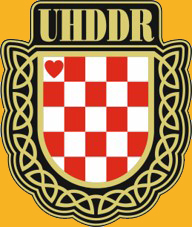 Ljudska PRAVA
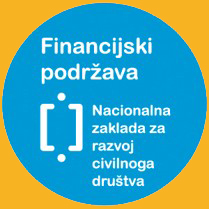 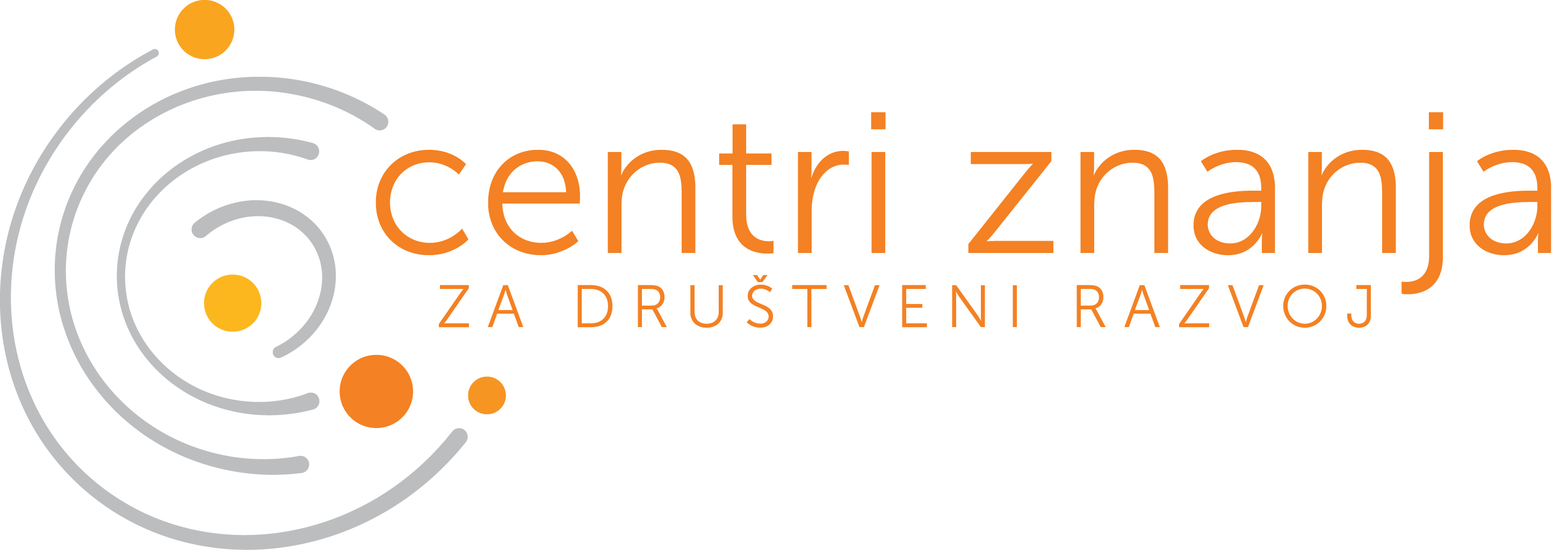 Ciljevi
podizanje svijesti o ljudskim pravima 
izgradnja kritičkoga mišljenja na temu ljudskih prava i neusklađenosti između teorije i prakse 
izbjegavanje pojednostavljenoga pristupa ljudskim pravima koji se usredotočuje isključivo na prava, a izostavlja odgovornosti, dužnosti i obaveze 
pružanje mogućnosti sudionicima preispitati vlastite stavove 
razvoj vještina raspravljanja i javnog nastupa sudionika
Imaju li svi ljudi na svijetu ista prava?
Zašto?
Tko je odgovoran?
Navedite neko ljudsko pravo o kojem ste slušali nedavno u medijima?
Koje ljudsko pravo smatrate najvažnijim?
definicija
pravna, filozofska i politička ideja = svako ljudsko biće samim činom rođenja, bez obzira na svoj spol, podrijetlo ili državljanstvo, stiče određena neotuđiva prava 
ljudska prava su:  urođena, neotuđiva, nedjeljiva, međusobno ovisna i univerzalna

Opća deklaracija o ljudskim pravima: sva ljudska bića se rađaju slobodna i jednaka u dostojanstvu i pravima - temelj je slobode, pravde i mira u svijetu



https://www.youtube.com/watch?v=nDgIVseTkuE
Ključne vrijednosti
VRIJEDNOSTI
TEMELJNI KONCEPT
ljudsko dostojanstvo i jednakost 
sloboda 
poštovanje 
nediskriminacija 
tolerancija 
pravda 
odgovornost
pripadaju SVIM ljudima
Princip neotuđivosti 
Princip jednakosti
Svaka osoba ima odgovornost poštivati neotuđivo ljudsko dostojanstvo drugih. 

Država je glavna nositeljica odgovornosti u smislu: poštivanja, zaštite i promicanja ljudskih prava.
POVIJESNI RAZVOJ
Ideja “ljudskog dostojanstva”: stara kao i čovječanstvo 
“Zlatno pravilo”: prema drugima se odnosimo onako kako želimo da se oni odnose prema nama - u svim velikim religijama

prvi ustavni akti: Magna Charta Libertatum,1215.            ograničena samovolja monarha
Kalisz Statut, 1264.           privilegije date židovskoj manjini u Kraljevini Poljskoj: zaštita od diskriminacije i govora mržnje
Dvanaest članaka, 1525.          smatra se prvim zapisom o ljudskim pravima u Europi
Američka revolucija – Virginijska deklaracija prava, 1776.            svi ljudi imaju "pravo na život, slobodu i potragu za srećom“
Francuska revolucija - Deklaracija o pravima čovjeka i građanina, 1789.             definira "slobodu, vlasništvo, sigurnost i pravo na borbu protiv tlačenja" prirodnim pravom čovjeka
POVIJESNI RAZVOJ
19. st. : pitanje ropstva - britanski imperij: Slave Trade Act 1807., Slavery Abolition Act 1833.
US            sve sjeverne države ukinule su ropstvo između 1777. i 1804.
20. st.: 
 Radnički sindikati 
 Pokret za zaštitu prava žena 
 Nacionalno oslobodilački pokreti
Deklaracija o pravima eksploatiranih naroda, 1918.             produkt Oktobarske revolucije: afirmira pravo naroda na samoopredjeljenje kao univerzalno individualno i kolektivno pravo svih naroda
Internacionalni komitet crvenog križa i 1. ženevska konvencija, 1864.             razvoj internacionalnog humanitarnog prava
POVIJESNI RAZVOJ
Povelja Ujedinjenih naroda, 1945.            ljudska prava po prvi puta internacionalizirana, ističući vjeru u temeljna ljudska prava, jednaka prava muškaraca i žena i ravnopravnost naroda; daljnje odredbe: zabrana diskriminacije prema rasi, spolu, jeziku i vjeri te pravo na samoodređenje naroda, ljudska prava prestaju biti predmetom isključive domaće sudbenosti; Ujedinjeni narodi postaju središnja i vodeća međunarodna organizacija za razvitak i kodificiranje ljudska prava

Opća deklaracija o ljudskim pravima (10.12.1948.)           novi standard za zaštitu ljudskih prava, najznačajniji međunarodni dokument o ljudskim pravima nije obvezujući instrument

Europska konvencija o ljudskim pravima, 1953.            temeljni dokument Vijeća Europe
VRSTE LJUDSKIH PRAVA
S OBZIROM NA PRIRODU PRAVA
Prema licima na koja se odnose
građanska i politička prava (prava prve generacije),
ekonomska,
socijalna i kulturna prava (prava druge generacije) i
tzv. prava treće generacije (pravo na mir, na zdravu i očuvanu prirodnu okolinu, na razvoj, na hranu...).
individualna 
kolektivna
VRSTE LJUDSKIH PRAVA
NEOPOZIVA
OPOZIVA
ona koja se smatraju toliko suštinskim da njihovo kršenje nikada ne može biti opravdano ratom, izvanrednom situacijom ili nekom drugom katastrofom (pravo na život; zaštita od ropstva; sloboda misli; pravo da se bude priznat pred zakonom; zaštita protiv zločina genocida; zaštita od mučenja; sloboda vjeroispovijesti...)
pravo na privatnost i 
slobodu štampe
Humanitarno pravo
Pojavljuje se u Ženevskoj konvenciji             razvoj između 1864. i 1949. kao rezultat napora Henry Dunant-a 
Međunarodno humanitarno pravo ima ustavnu zaštitu pa su ženevske konvencije i dopunski protokoli dio domaćeg prava (imaju jaču pravnu snagu)

Prva ženevska konvencija  - štiti ranjene i bolesne vojnike i osoblje koje ih njeguje, zgrade u kojima su smješteni i opremu koja se koristi za njihove potrebe. Uređuje uporabu znakova: crvenog križa i crvenog polumjeseca. 

Druga ženevska konvencija - proširuje zaštitu na mornare brodolomce i uređuje uvjete pod kojima im se može pružiti pomoć.
Humanitarno pravo
Treća ženevska konvencija - štiti pripadnike oružanih snaga koji su zarobljeni, sadrži pravila o postupanju prema njima i ustanovljuje prava i obaveze sile u čijoj su vlasti.
 
Četvrta ženevska konvencija - ustanovljuje pravila o zaštiti civilnog stanovništva, posebice o postupanju prema civilima na okupiranom području, prema onima lišenima slobode, te okupaciji općenito. 

Dopunski protokoli Ženevskim konvencijama - postoje tri dopunska protokola konvencijama (Protokol I, Protokol II i Protokol III), prva dva potpisana 12. siječnja 1977.g., a treći 12. kolovoza 2005.g. (uvodi 3. amblem)
institucije
Međunarodna zaštita
Postojanje jedne nove grane prava – međunarodno pravo ljudskih prava 
Ideju međunarodne zaštite ljudskih prava, tijekom 2. svj. rata, iznio je američki predsjednik Franklin Delano Roosevelt, zalažući se za svijet zasnovan na četiri slobode: 
sloboda govora i izražavanja, 
sloboda od siromaštva, 
sloboda od straha i 
sloboda svakoga da na svoj način poštuje Boga.

Međunarodni ugovor o građanskim i političkim pravima i Međunarodni ugovor o ekonomskim, socijalnim i kulturnim pravima ozakonjena su načela Opće deklaracije. 
Zemlje koje su ratificirale ove sporazume obvezale su se napraviti nacionalne zakone kojima će se štititi ljudska prava.
Nepoštivanje ljudskih prava
Ako misliš da tvoja prava nisu poštovana:
● razgovaraj s ljudima od povjerenja (roditelji, nastavnici, prijatelji, socijalni radnici, odgajatelji, hranitelji…)
● nazovi telefonsku liniju za djecu koja su žrtve nasilja
● obrati se policiji, požali se i traži zaštitu države
● kontaktiraj pravobranitelja (za djecu) ili organizaciju koja se bavi zaštitom ljudskih (dječjih) prava
● u pojedinim slučajevima možeš se obratiti i Europskom sudu za ljudska prava
Ljudska prava u rh
Ustav Republike Hrvatske, 22. prosinca 1990., u članku 14. navodi: 

“Svatko u Republici Hrvatskoj ima prava i slobode, neovisno o njegovoj rasi, boji kože, spolu, jeziku, vjeri, političkom ili drugom uvjerenju, nacionalnom ili socijalnom podrijetlu, imovini, rođenju, naobrazbi, društvenom položaju ili drugim osobinama. Svi su pred zakonom jednaki.”
Ljudska prava u RH
Najviše vrijednosti ustavnog poretka Republike Hrvatske, po uzoru na moderne europske države, jesu: 
-sloboda, 
-jednakost, 
-nacionalna ravnopravnost i ravnopravnost spolova, 
-mirotvorstvo, 
-socijalna pravda, 
-poštivanje prava čovjeka, 
-nepovredivost vlasništva, 
-očuvanje prirode i čovjekova okoliša, 
-vladavina prava i demokratski višestranački sustav.
Građanska participacija
ostvarivanje ljudskih prava podrazumijeva inkluzivne demokratske procese
prava se ostvaruju u onoj mjeri u kojoj se građani uključe u procese i donošenje odluka koji se tiču njihovih života
Građanska participacija
oblici djelovanja: 
volontiranje
organiziranje prostora za dijalog i učenje: tribine, radionice,
javne akcije, kulturno-umjetničke manifestacije
politički konzumerizam (bojkot proizvoda, odgovorna kupnja)
otpor i građanski neposluh (peticije, prosvjedi, štrajk, zauzimanje prostora, institucija...)
kampanje i zagovaranje prema donositeljima odluka – utjecaj na javne politike
utjecaj na javnost i javno mijenje – kampanje usmjerene na javnost
referendumske inicijative
VOLONTIRANJE„72 sata bez kompromisa”
organiziranje prostora za dijalog i učenjeedukativna radionica u sklopu projekta '‘Ringišpil-prihvaćanje različitosti kroz učenje i igru''
javna akcijaMreža podrške i suradnje za žrtve i svjedoke kaznenih djela
politički konzumerizam Pokaži koliko voliš Vukovar
otpor i građanski neposluh
kampanje i zagovaranje prema donositeljima odlukaGood inicijativa za sustavno i kvalitetno uvođenje odgoja i obrazovanja za ljudska prava i demokratsko građanstvo u odgojno-obrazovne institucije
utjecaj na javnost i javno mijenjePrva nacionalna kampanja za promicanje čitanja naglas djeci od rođenja
referendumska inicijativa"Uzmite novac strankama":
Jednakost = pravičnost ?
1. Biti jednak znači živjeti u pravednom društvu? 


2. Imaju li svi iste prilike uspjeti u životu?



Pouka i zaključak:  http://fritula.hr/strip/strip.html
literatura
UNESCO (2002): International UNESCO Education Server for Democracy, Peace and Human Rights Education
Opća deklaracija o ljudskim pravima
Vedrana Spajić Vrkaši sur. (2004): Poučavati prava i slobode- priručnik za učitelje osnovne škole s vježbama za razrednu nastavu, Zagreb, Filozofski fakultet
Nancy Flowers  i suradnici (2014.): Kompasito - priručnik o odgoju i obrazovanju djece za ljudska prava, Slavonski Brod, Europski dom
http://www.crnakutija.hr/hr/kratka-povijest/
https://www.kucaljudskihprava.hr/publikacije/



Izrada sadržaja je financirana od strane Grada Zagreba
Sadržaj ovih materijala ne odražava službeno mišljenje Nacionalne zaklade za razvoj civilnog društva. 
Za informacije i stavove izražene u ovim materijalima odgovoran je isključivo autor.
kraj
Hvala na pažnji!

Čuvajte svoja prava i poštujte tuđa!